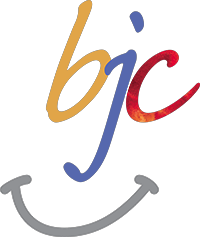 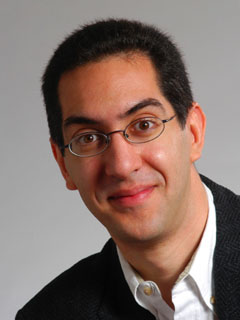 The Beauty and Joy of ComputingLecture #3 : Functions
Quest (first exam) in in 16 days!!
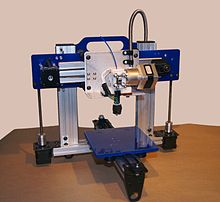 UC Berkeley EECSSr Lecturer SOEDan Garcia
3D printing… wow!
3D printing… ip?!
Cheap 3D Printers are making it possible for designers, tinkerers, students, etc. to render their designs in physical space.  It’s reduced the design-test-debug cycle time by a hundred fold!
Have they considered how much work it is to design a 3D model? The current technology “gives” it all away when sent to another to print. If I sell it to you, you get my intellectual property!
www.technologyreview.com/news/518591/copy-protection-for-3-d-printing-aims-to-prevent-a-piracy-plague/
Generalization (in CS10)            REVIEW
You are going to learn to write functions, like in math class:

y = sin(x)

sin is the function
x is the input
It returns a single value, a number
x
sin
“Function machine” from Simply Scheme (Harvey)
Dan’s kid’s 2nd grade HW!
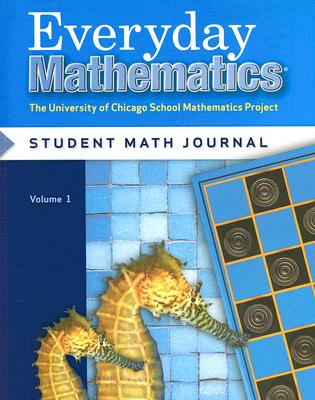 Function basics
Functions take in 0 or more inputs and return exactly 1 output
The same inputs MUST yield same outputs.
Output function of input only
Other rules of functions
No state (prior history)
No mutation (no variables get modified)
No side effects (nothing else happens)
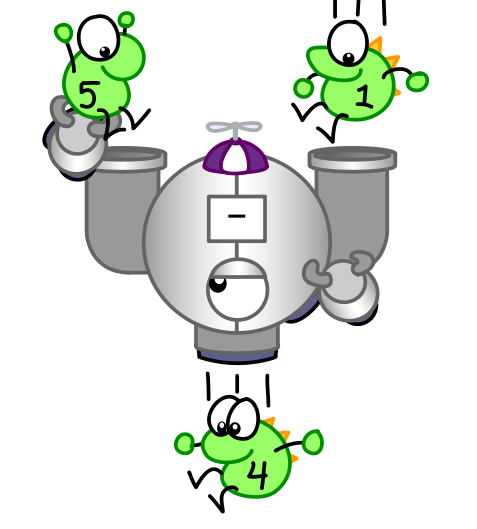 CS Illustrated function metaphor
Which is NOT a function?
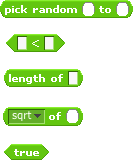 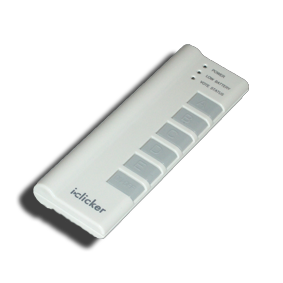 More Terminology (from Math)
Domain
The “class” of input a function accepts
Examples
Sqrt of
Positive numbers
Length of
Sentence, word, number
_ < _
Both: Sentence, word, number
_ and _
Booleans
Letter _ of _
Number from 1 to input length
Sentence, word, number
Range
All the possible return values of a function
Examples
Sqrt of
Non-negative numbers
Length of
Non-negative integer
_ < _
Boolean (true or false)
_ and _
Boolean (true or false)
Letter _ of _
Letter
Types of input (there are more)
Why functions are great!
If a function only depends on the information it gets as input, then nothing else can affect the output.
It can run on any computer and get the same answer.
This makes it incredibly easy to parallelize functions. 
Functional programming is a great model for writing software that runs on multiple systems at the same time.
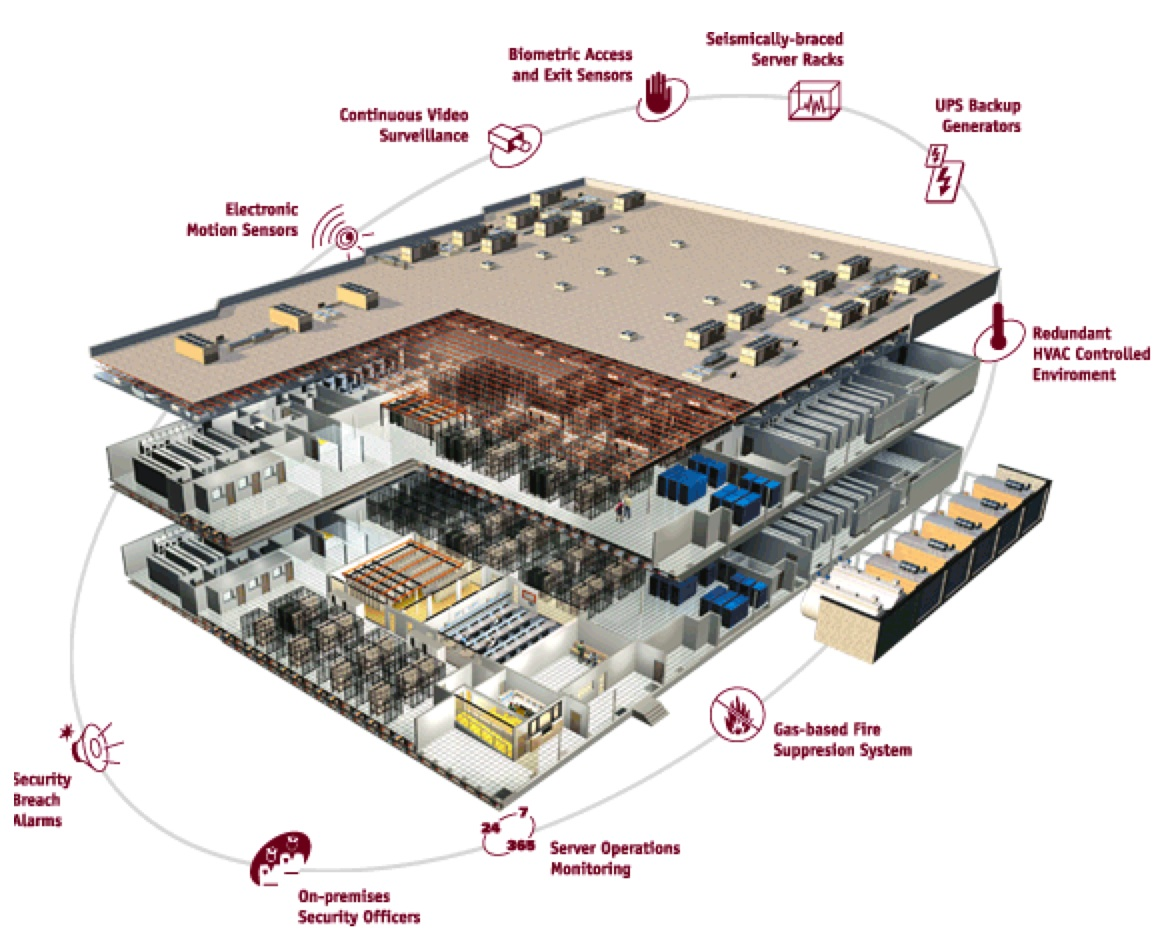 Datacenter
Scratch  BYOB (Build Your Own Blocks)
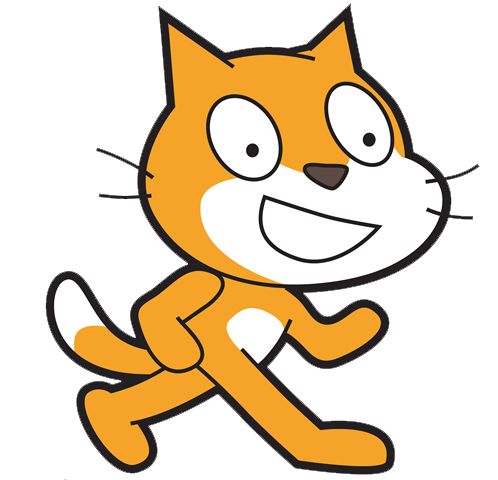 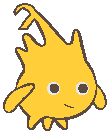 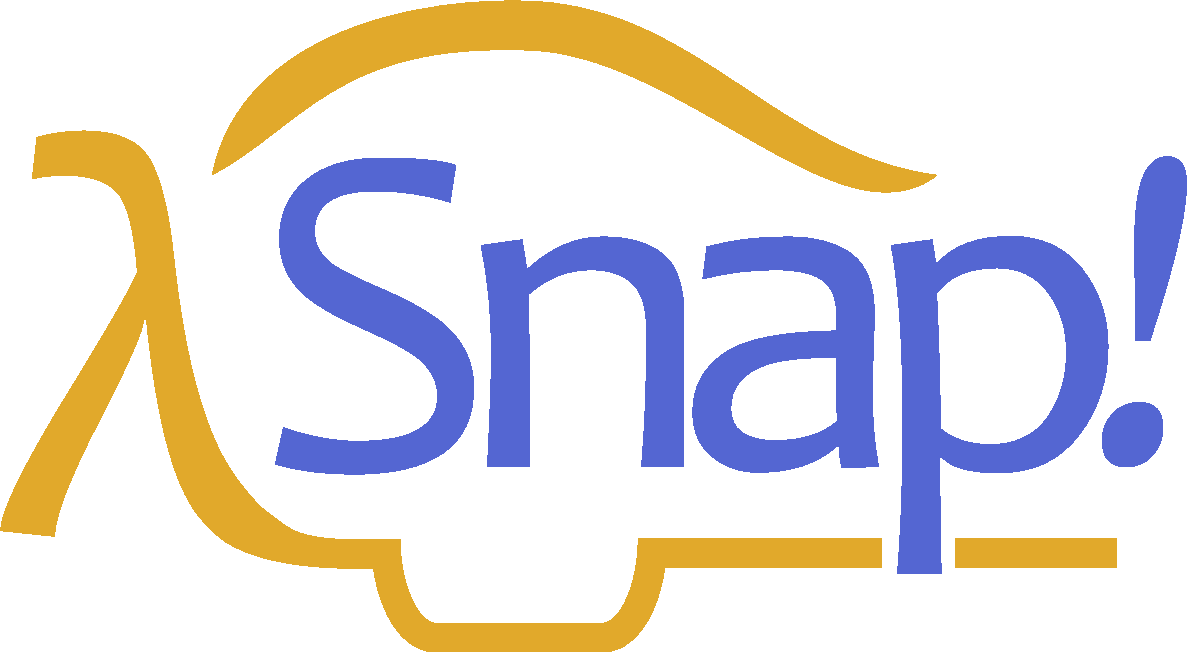 Scratch
Invented @ MIT
Maintained by MIT
Huge community
Sharing via Website
No functions 
Scratch 2.0 in Flash
No iOS devices. 
scratch.mit.edu
BYOB (and SNAP! )
Based on Scratch code
Maintained by jens & Cal
Growing community
No sharing (yet) 
Functions!  … “Blocks”
Snap! Is in HTML5
All devices 
snap.berkeley.edu/run
Why use functions? (1)
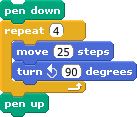 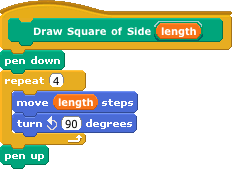 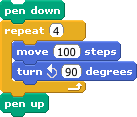 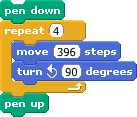 The power of generalization!
Why use functions? (2)
They can be composed together to make even more magnificent things.

They are literally the building blocks of almost everything that we create when we program.

We call the process of breaking big problems down into smaller tasks functional decomposition
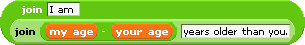 Types of Blocks
Command
No outputs, meant for side-effects
Not a function…

Reporter (Function)
Any type of output

Predicate (Function)
Boolean output
(true or false)
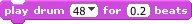 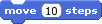 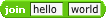 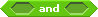 Quick Preview: Recursion
Recursion is a technique for defining functions that use themselves to complete their own definition.

We will spend a lot of time on this.
M. C. Escher : Drawing Hands
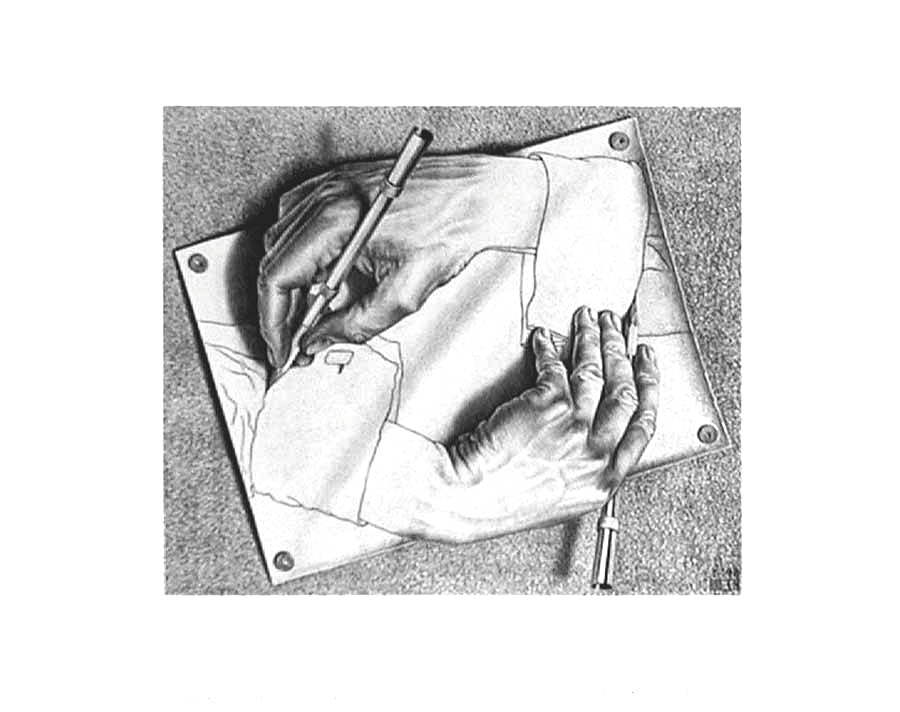 en.wikipedia.org/wiki/Functional_programming
Functions Summary
Computation is the evaluation of functions
Plugging pipes together
Each pipe, or function, has exactly 1 output
Functions can be input!
Features
No state
E.g., variable assignments 
No mutation 
E.g., changing variable values 
No side effects
Need BYOB/Snap!, and not Scratch 1.x
f(x)=(x+3)* x
+
x
x
x 3
f
*